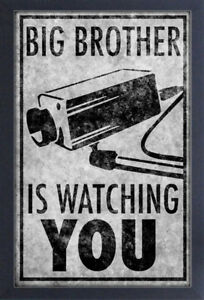 Praktikum pozorovania
Zameranie na pozorovateľa
“Pozorovateľ nemôže sám zabezpečiť uspokojivý stupeň spoľahlivosti, stálosť, internú konzistentnosť ani presnosť pozorovania. Narušenie týchto aspektov môžu spôsobiť situačné faktory, pozorované osoby, typ pozorovaného správania, osoba pozorovateľa a použitá schéma pozorovania.”
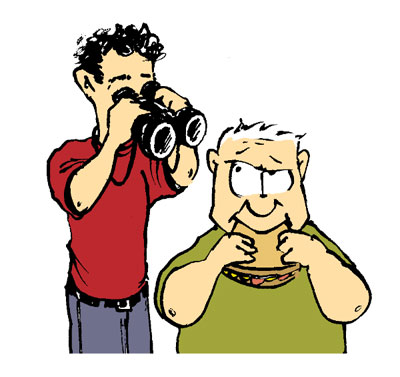 (Maršalová, Mikšík, 1990)
Nácvik pozorovateľa a poučenie
popis situácie
popis účastníkov
formy správania a ich charakteristiky
priebežné udalosti prichádzajúce do úvahy
čo bude hlavným predmetom pozorovania
aké sú požiadavky na pozorovateľa
akých chýb sa má vyvarovať
zoznámenie sa s kategóriami pozorovania, ich operacionálnej a konceptuálnej definície
reaktivita pozorovateľa - ak si pozorovateľ uvedomuje, že je pod kontrolou, jeho výkon sa zlepšuje
(Maršalová, Mikšík, 1990)
Aké charakteristiky by ste jednotlivým osobám pripísali? Kto je Vám sympatický?
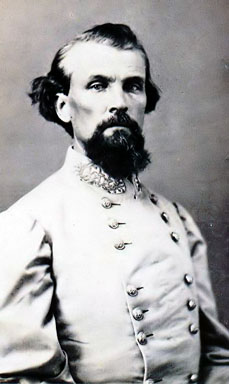 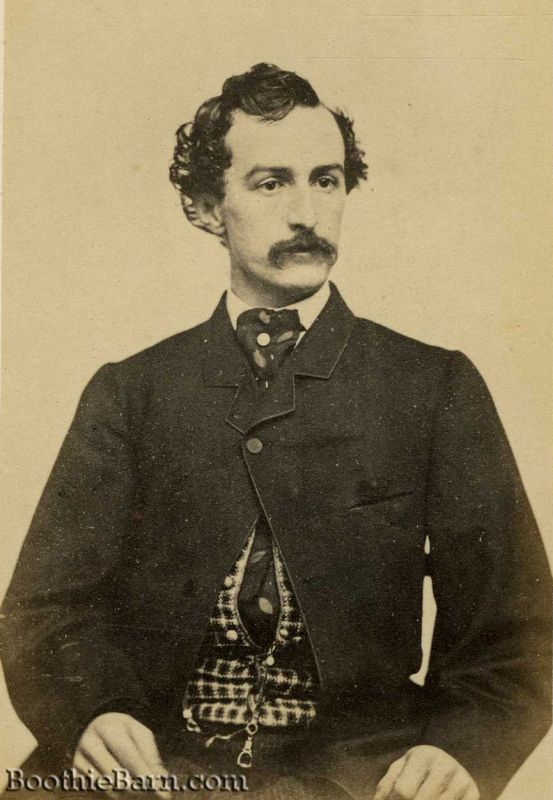 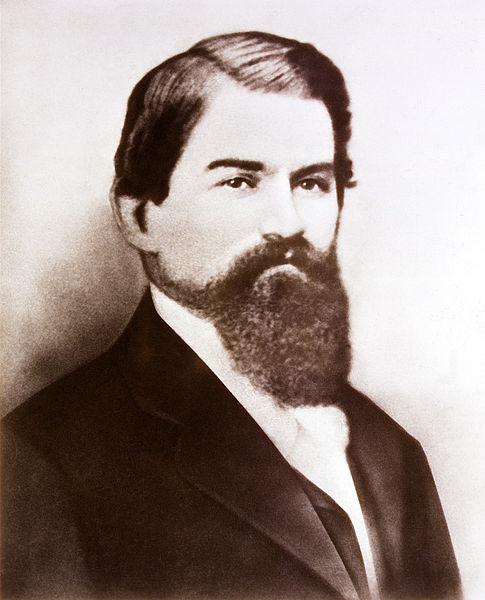 Nathan Bedford Forrest
generál konfederácie, v Amerike národný vodca KKK
John Wilkes Booth
vrah prezidenta Abrahama Lincolna
John Stith Pemberton
vynálezca a zakladateľ Coca coly
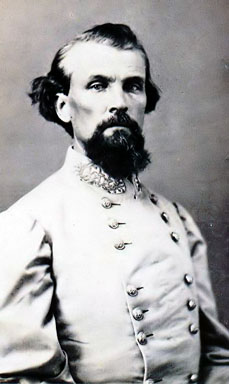 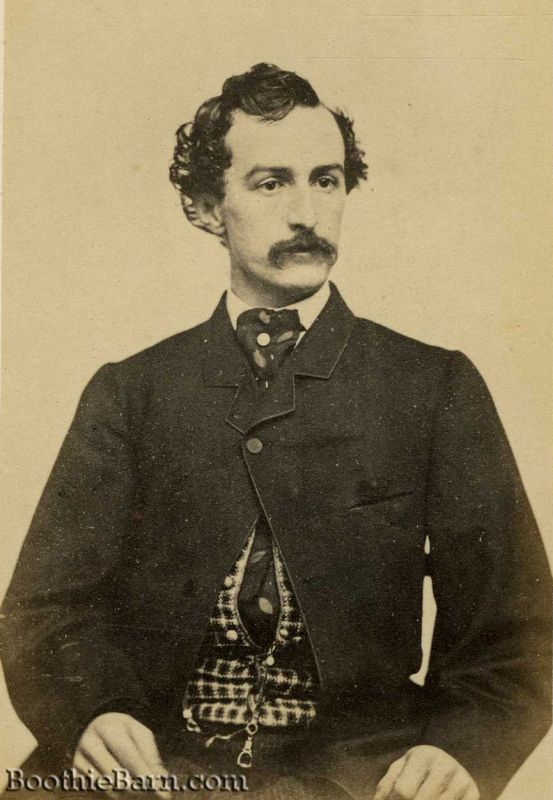 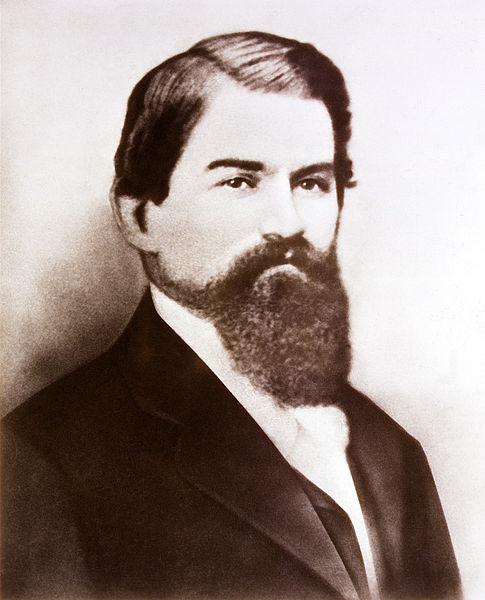 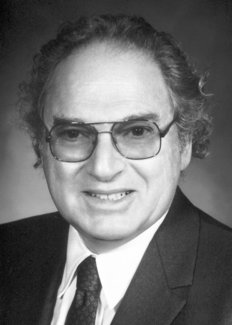 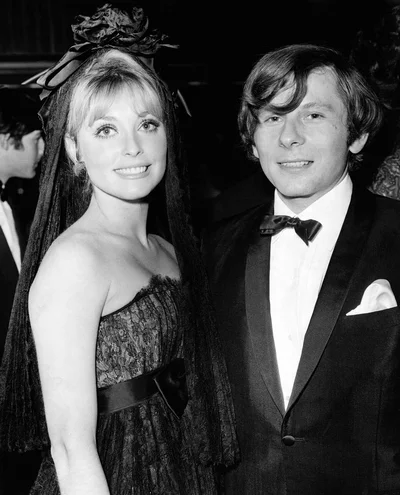 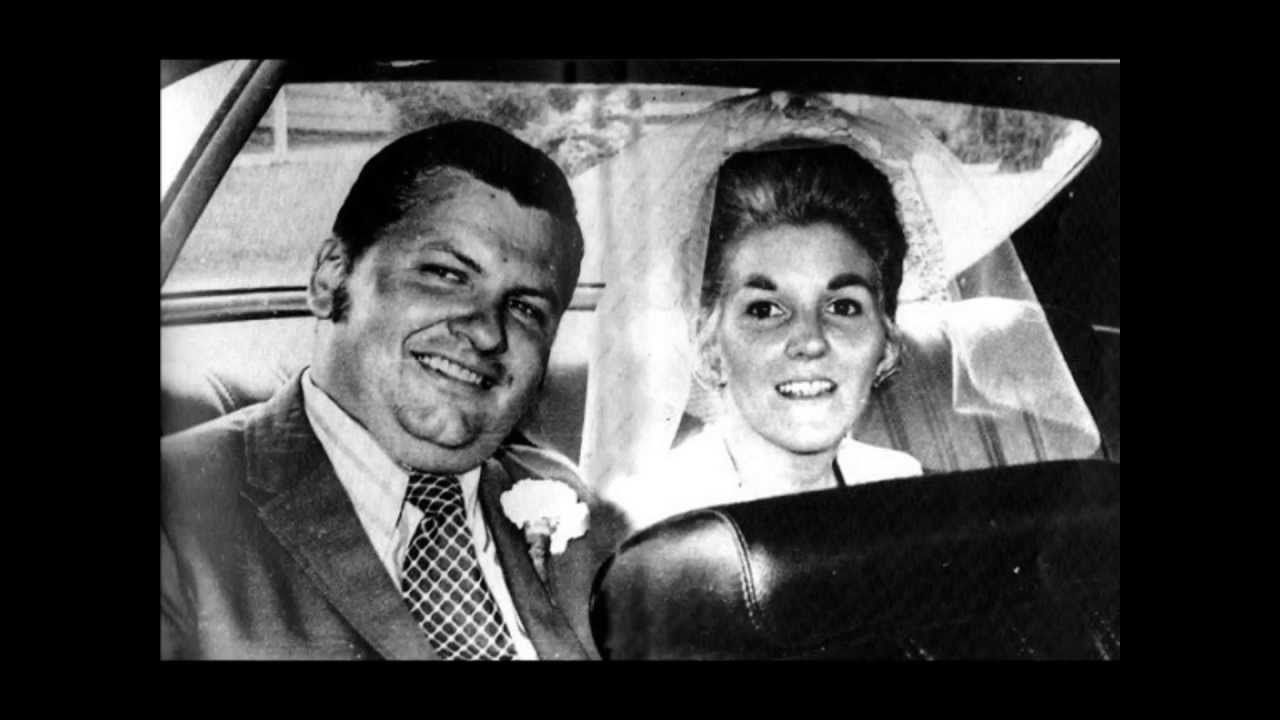 Roman Polanski
Režisér
Herbert Aaron Hauptman
Nobelova cena za chémiu
John Wayne Gacy
Sériový vrah
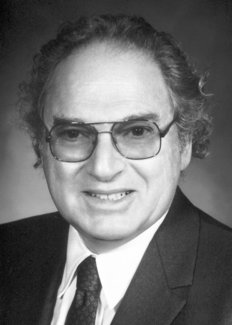 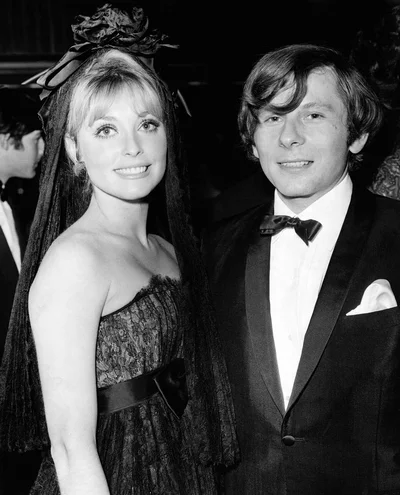 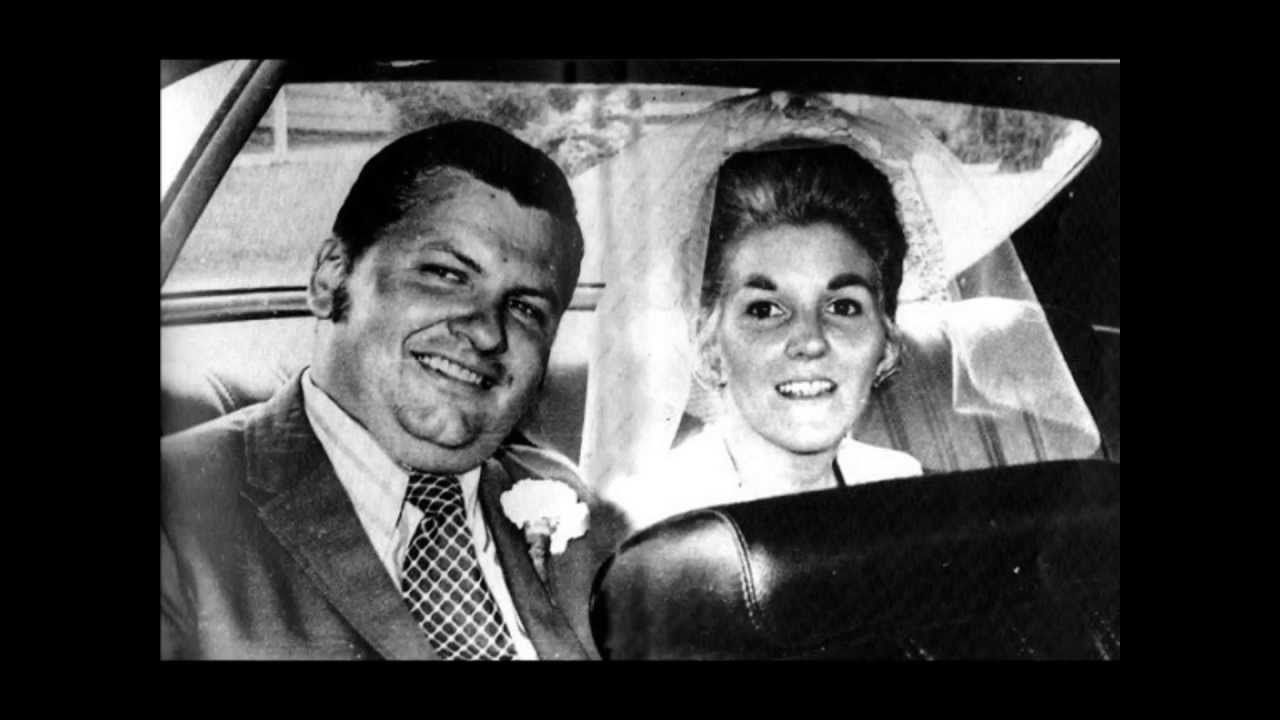 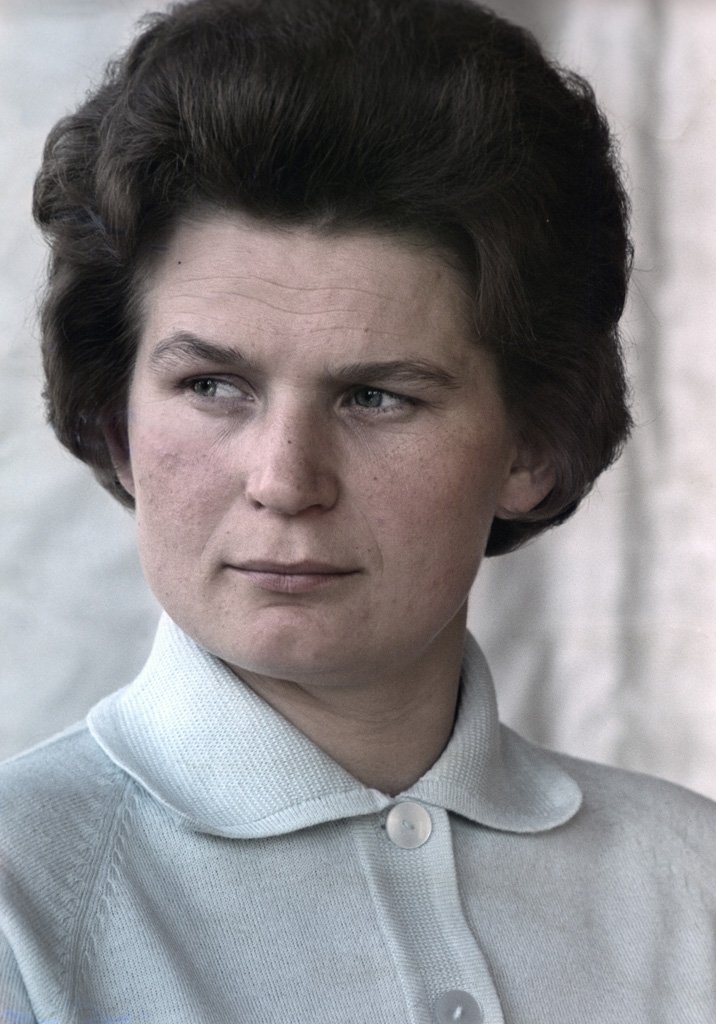 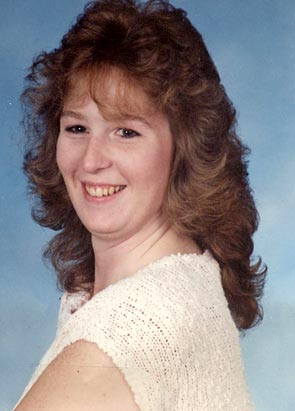 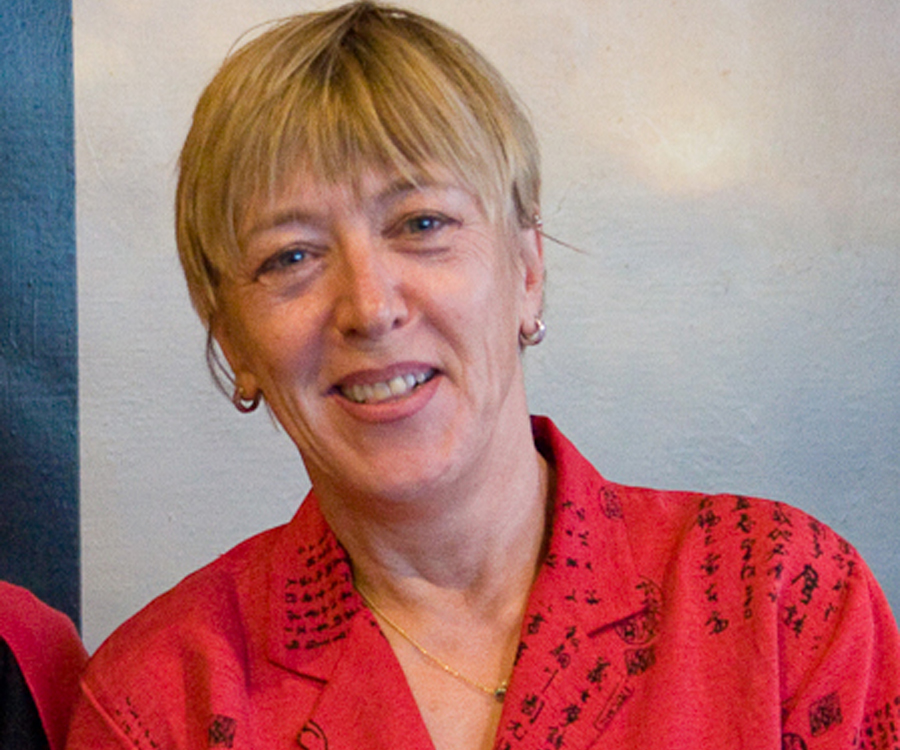 Valentina TereshkovovaPrvá žena vo vesmíre
Stacey CastorZavraždila manžela pre peniaze
Jodie WilliamsHumanitárna pracovníčkaNobelova cena za mier
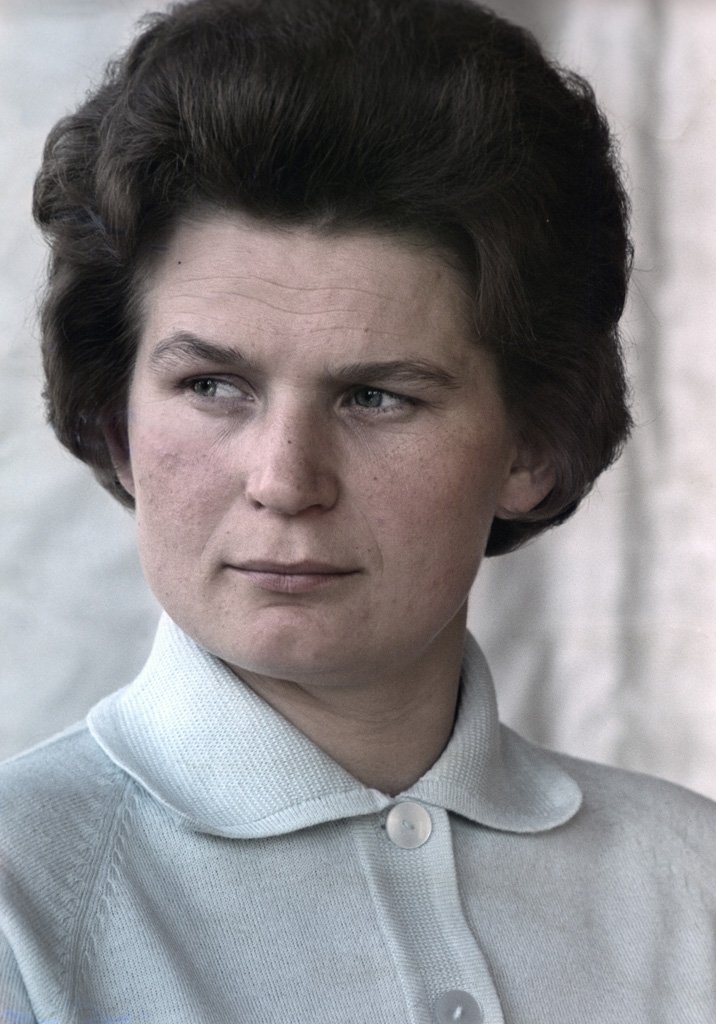 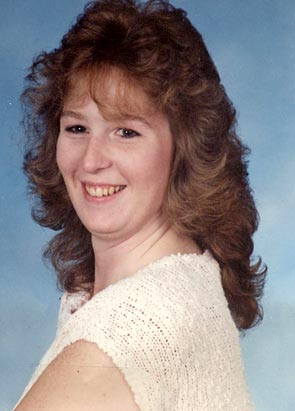 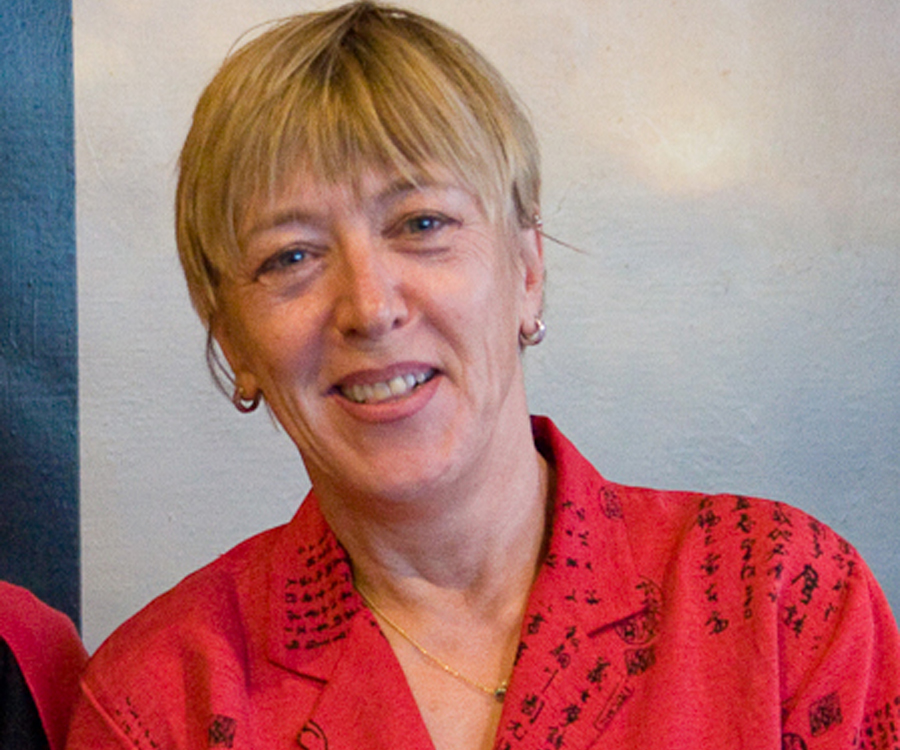 Postoj
Stereotypy
Bias
Chyby pozorovania
Prvý dojem
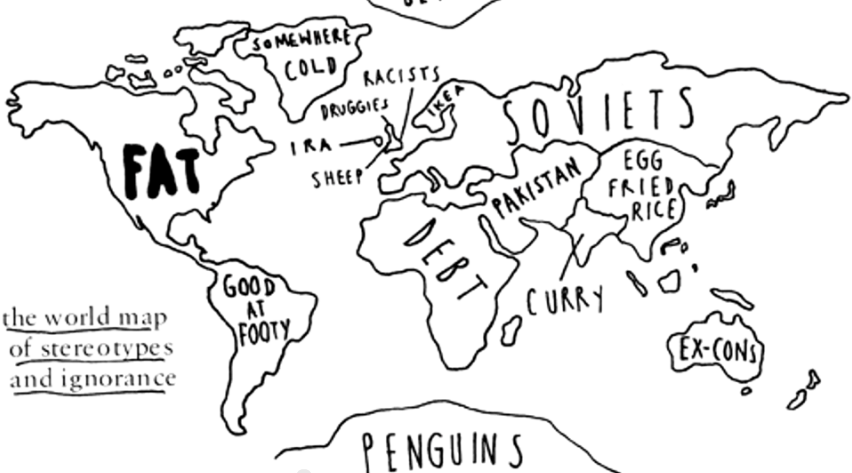 Stereotypy
navyklý způsob jednání; automaticky používaný pohybový, mluvní nebo myšlenkový návyk; jeho změna je nesnadná, provázená nelibými emocemi, jako je tomu u parazitních slov, způsobu chůze
dynamický - automatizácia
genderový - zjednodušující popisy maskulinity a femininity, představa o “správném” chování a postojích jedinců podle příslušnosti k biologickému pohlaví
sociální - souhrn úsudků o osobnostních rysech nebo tělesných charakteristikách celé skupiny lidí; umožňuje rychlé zpracování a uložení informací za cenu jejich zkreslení
(Hartl, Hartlová, 2010)
Postoj
hodnotící vztah vyjádřený sklonem ustáleným způsobem reagovat na předměty, osoby, situace a na sebe sama
postoje jsou součástí osobnosti
předurčují poznání, chápání, myšlení a cítění
relativně trvalé
získávají se v průběhu života prostřednictvím 	vzdělávání a širšími sociálními vlivy.
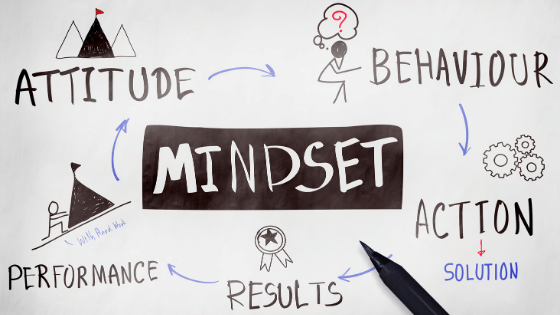 (Hartl, Hartlová, 2010)
Postoj
individuální mentální proces, determinující odpověď jedince v sociální realitě, která ho obklopuje. 
súbor postojov a nie izolované jednotkyvždy obsahuje hodnotiacu zložku voči určitému objektu
rozhodovanie
správanie
identita
hodnoty
vnímanie, spracovanie podnetov a interpretácia
(hodnoty, názory, presvedčenia)
(Kollárik, 2008)
Postoj - zložky a účel
Kognitívna
Emocionálna
Behaviorálna 

Organizujú poznanie a vytvárajú naše preferencie v hodnotení a správaní
Postoje slúžia vyšším psychickým potrebám
(Kollárik, 2008)
Bias
předsudek, předpojatost
přeneseně špatný vliv
nereprezentativní výběr osob do výzkumného souboru
zkreslení
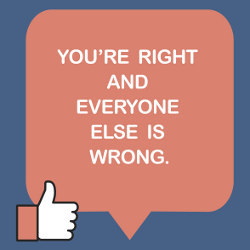 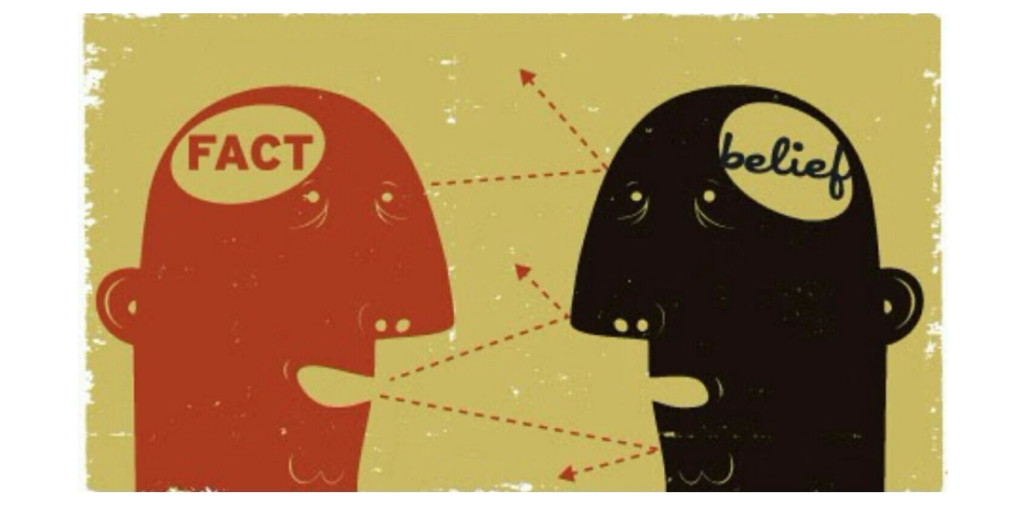 The Daning-Kruger Effect
Confirmation Bias
Self-Serving Bias
The Curse of Knowledge
Optimism/ Pessimism Bias
The fundamental Attribution Error
In-Group Bias
Bias Blind Spot
False Consensus Bias
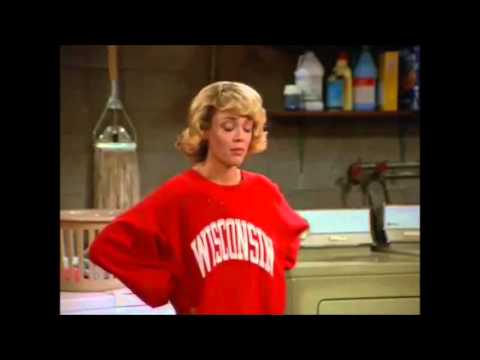 Předsudek
předpojatost, názorová strnulost
emočně nabitý
kriticky nezhodnocený úsudek a z něj plynoucí postoj
názor přijatý jedincem nebo skupinou
může se vztahovat k čemukoli
nezávisí na okamžité situaci a neopírá se o porozumění
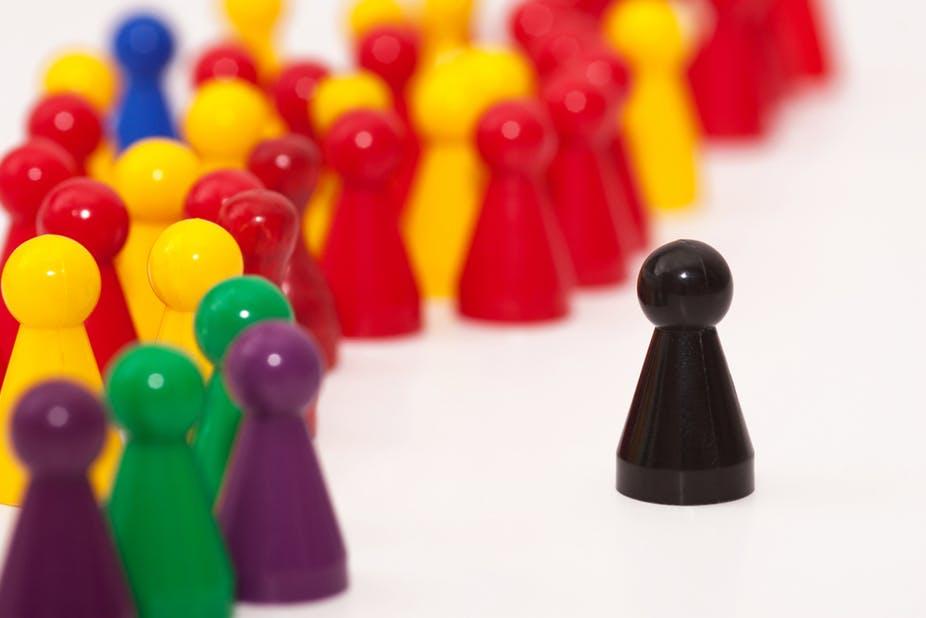 (Hartl, Hartlová, 2010)
První dojem
hodnocení vznikající při prvním setkání se situací, jevem nebo člověkem
složen z afektivního postoje, okamžitého soudu o pozorovaném a z asociačního spojení s rysy a podobou pozorovaného
často obsahuje předsudky
závisí na 
schopnostech pozorovatele
druhu posuzované vlastnosti
osobitosti posuzovaného
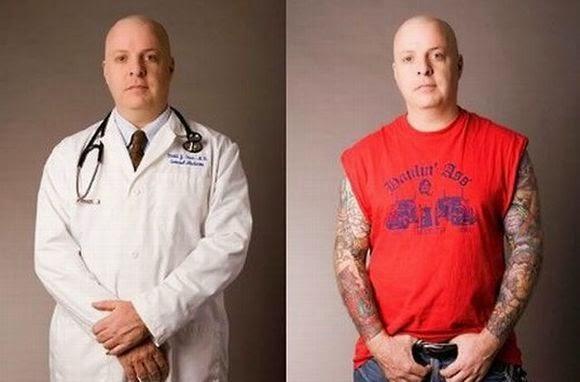 (Hartl, Hartlová, 2010)
Chyby pozorovania
Haló- efekt
Logická chyba
Chyba zhovievavosti / prísnosti
Chyba centrálnej tendencie
Chyba kontrastu
Chyba blízkosti
Skreslenie v smere očakávania
Efekt primárnosti / novosti
Postoj
Stereotypy
Bias
Chyby pozorovania
Prvý dojem
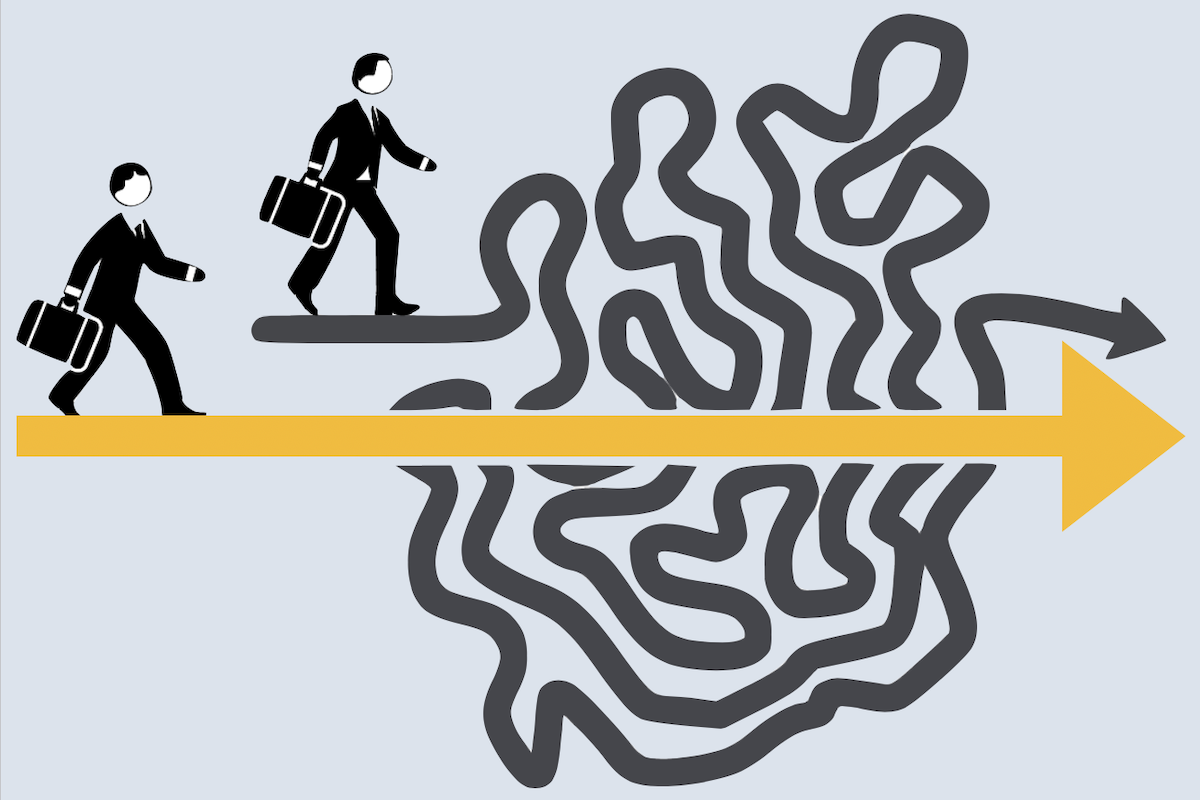 Heuristiky
Kognitívne skratky 
řešení úloh neformálními a zkratokovitými postupy, které jsou založeny na zkušenosti, případně intuici, zkrácený postup uvažování
dostupnosti - typické příklady
kognitivní - zjednodušený model světa a postup myšlení
reprezentativnosti - pravděpodobnost
(Hartl, Hartlová, 2010)
Odkazy pre záujemcov
Test your bias

TED talk - Should you trust your first impression?

TED talk - Can prejudice ever be a good thing?
Odkazy

Hartl, P. & Hartlová, H. (2010). Velký psychologický slovník. Portál. ISBN 978-80-7367-686-5.

Kollárik, T. (2008). Sociálna psychológia. Univerzita Komenského v Bratislave. ISBN 987-80-223-2479-3.
Maršálová, L., Mikšík, M. (1990) Metodológia a metódy psychologického výskumu, 227-267. Slovenské pedagogické nakladateľstvo.

https://www.youtube.com/watch?v=QopLyT7JeoA
Zdroje obrázkov
https://bdn-data.s3.amazonaws.com/blogs.dir/104/files/2009/01/observer_inside_illo.jpghttps://d3n8a8pro7vhmx.cloudfront.net/democratsabroad/pages/14182/attachments/original/1510067247/stereotype.jpg?1510067247https://www.englishdigitalacademy.com/wp-content/uploads/2019/10/Copy-of-Copy-of-Copy-of-Copy-of-Copy-of-@AUDIO-LESSON-1.pnghttps://cacm.acm.org/system/assets/0003/1294/051818_CACMpg55_Bias-on-the-Web.large.jpg?1526657637&1526657637https://hackernoon.com/hn-images/1*FUJ8ouU2t0ZRewwIQAxj1w.jpeghttps://paleofoundation.com/wp-content/uploads/2019/06/Heuristics-Reducing-Consumer-Decision-Friction-1-1200x800_c.pngttps://www.lawyersgunsmoneyblog.com/wp-content/uploads/2015/04/nathan-bedford-forrest-1-sized.jpghttps://i.pinimg.com/originals/27/22/c3/2722c39448628bd5e502acc6c466e995.jpghttps://upload.wikimedia.org/wikipedia/commons/9/98/John_Pemberton.jpghttps://www.nobelprize.org/images/hauptman-13368-content-portrait-mobile-tiny.jpghttps://imagesvc.meredithcorp.io/v3/mm/image?url=https%3A%2F%2Fpeopledotcom.files.wordpress.com%2F2017%2F11%2Ftate-polanski-1.jpg&w=400&c=sc&poi=face&q=85https://i.pinimg.com/originals/0b/f2/73/0bf27311e24f179f2f0bfa2a230b6202.jpghttps://upload.wikimedia.org/wikipedia/commons/b/b3/RIAN_archive_619146_Soviet_pilot-cosmonaut_Valentina_Tereshkova.jpghttps://murderpedia.org/female.C/images/castor_stacey/stacey-castor-10.jpghttps://famousbio.net/data/uploads/peoples/73/NzA3Mw-jody-williams-1.jpghttps://i.ebayimg.com/images/g/J5UAAOSwVtZaODRk/s-l300.jpghttps://images.theconversation.com/files/88393/original/image-20150714-21701-1rnlgep.jpg?ixlib=rb-1.1.0&q=45&auto=format&w=926&fit=cliphttps://steamuserimages-a.akamaihd.net/ugc/544139766928579999/5E8DC082C23BA7C63DD9A5D13BDBD4403927EC1D/https://4.bp.blogspot.com/-zvlmSYWg-7M/VM5FnBlp8NI/AAAAAAAAAhk/H1C9QT_QYcs/s1600/ruha.jpg